Honton B, Monsegu J
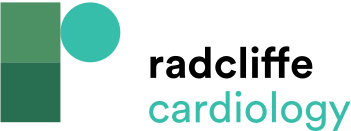 Typical Multiplane and Longitudinal Optical Coherence Tomography Fractures with Immediate Lumen Gain Increased After Stent Delivery
Citation: Interventional Cardiology 2022;17:e02.
https://doi.org/10.15420/icr.2021.14
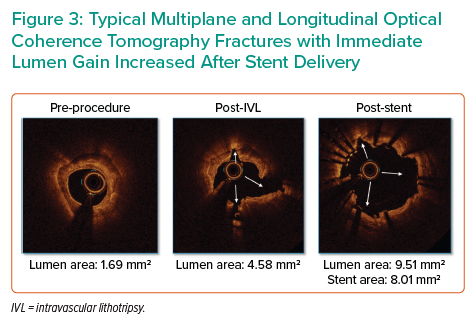